Nov 2012
802.11 Nov 2012 Closing Reports
Date: 2012-11-15
Authors:
Slide 1
Adrian Stephens, Intel Corporation
Nov 2012
Abstract
This document is a digest of the closing reports of all 802.11 sub-groups for presentation at the November 2012 closing plenary meeting.
Slide 2
Adrian Stephens, Intel Corporation
Attendance Summary
Nov 2012
Slide 3
Adrian Stephens, Intel Corporation
Attendance Histogram (Thu)
Nov 2012
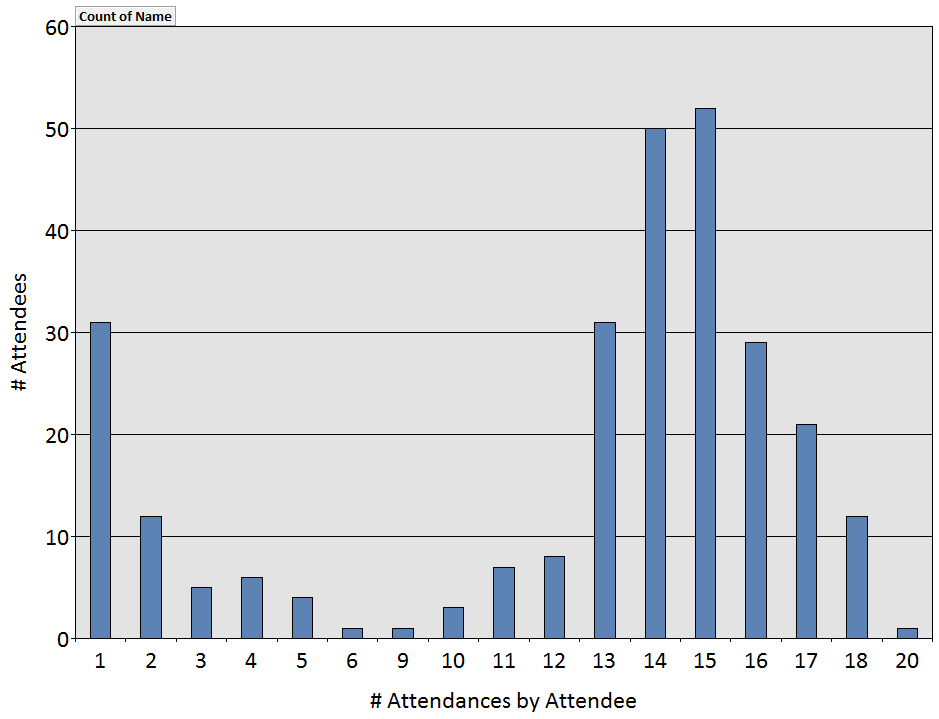 Slide 4
Adrian Stephens, Intel Corporation
Nov 2012
Type of Groups
Slide 5
Adrian Stephens, Intel Corporation
Groups
Nov 2012
Slide 6
Adrian Stephens, Intel Corporation
Nov 2012
802.11 WG Editor’s Meeting (Nov ‘12)
Date: 2012-11-11
Authors:
Slide 7
Adrian Stephens, Intel Corporation
from slide 1/7 of 11-12/1283r0 by Peter Ecclesine (Cisco Systems)
November 2012
Volunteer Editor Contacts
Nov 2012
TGmc – Adrian Stephens – adrian.p.stephens@intel.com
TGac – Robert Stacey – rstacey@apple.com  
TGad – Carlos Cordeiro – carlos.cordeiro@intel.com 
TGaf – Peter Ecclesine – pecclesi@cisco.com 
TGah – Minyoung Park – minyoung.park@intel.com
TGai – Lee Armstrong– LRA@tiac.net Ping FANG Ping.FANG@huawei.com  

Editors Emeritus:
TGaa – Alex Ashley – alex.ashley@hotmail.co.uk 
TGae – Henry Ptasinski – henry@LOGOUT.COM
Slide 8
Adrian Stephens, Intel Corporation
from slide 2/7 of 11-12/1283r0 by Peter Ecclesine (Cisco Systems)
Nov 2012
November 13th Round table status report
REVmc – Resolving comments, probably not balloting out of this meeting
11ac – Draft 4.0 comment resolution, probably recirc in Jan
11af – 50% chance of WG LB in Nov
11ah – Spec framework document, 25 submissions this meeting
11ai – Posted D0.1 , hope to have TG technical review out of Jan. Ping handling the spec framework document, Lee handling the draft
Slide 9
Adrian Stephens, Intel Corporation
from slide 3/7 of 11-12/1283r0 by Peter Ecclesine (Cisco Systems)
Nov 2012
MDR Status
802.11 Working Group Mandatory Draft Review
802.11-11/615r4 documents the process
MDR now in the 802.11 Operating Manual 802.11-09/0002r12

P802.11aa D5.0 went through Working Group Mandatory Editorial Coordination before July 2011
P802.11ad D4.0 went through Working Group Mandatory Editorial Coordination before July 2011
P802.11ae D4.0 went through Working Group Mandatory Editorial Coordination before July 2011
Expect D4.0 for P802.11ac Mandatory Draft Review, and need name of the independent reviewer
Slide 10
Adrian Stephens, Intel Corporation
from slide 4/7 of 11-12/1283r0 by Peter Ecclesine (Cisco Systems)
Nov 2012
802.11 Style Guide
See 11-09-1034-05-0000-wg11-style-guide.doc
We updated 802.11 WG Style Guide based on 2012 IEEE Standards Style Manual and consistency changes in final publication of the 802.11 standard
Editor’s responsibility includes checking the 2012 IEEE Standards Style Manual when creating or updating drafts. https://development.standards.ieee.org/myproject/Public/mytools/draft/styleman.pdf
Submissions with draft text should conform to both the WG11 Style Guide and IEEE Standards Style Manual
Note that the Style Guide evolves with our practice
Slide 11
Adrian Stephens, Intel Corporation
from slide 5/7 of 11-12/1283r0 by Peter Ecclesine (Cisco Systems)
Nov 2012
Amendment numbering is editorial! No need to make ballot comments on these dynamic numbers!
Editor Amendment Ordering
Data as of Nov 2012
See http://grouper.ieee.org/groups/802/11/Reports/802.11_Timelines.htm
Slide 12
Adrian Stephens, Intel Corporation
from slide 6/7 of 11-12/1283r0 by Peter Ecclesine (Cisco Systems)
November 2012
Nov 2012
Nov 2012
Draft Development Snapshot
Most current doc shaded green.
Changes from  last report shown in red.
Slide 13
Slide 13
Adrian Stephens, Intel Corporation
from slide 7/7 of 11-12/1283r0 by Peter Ecclesine (Cisco Systems)
Nov 2012
November 2012 Publicity
Date: 2012-11-12
Authors:
Slide 14
Adrian Stephens, Intel Corporation
from slide 1/2 of 11-12/1350r0 by Stephen McCann, RIM
Nov 2012
TGad Press Release
11-12-1066-00-0000-p802-11ad-press-release.doc
Motion to ask WG for approval
The EC will be asked to approved this on Friday 16th November.
Slide 15
Adrian Stephens, Intel Corporation
from slide 2/2 of 11-12/1350r0 by Stephen McCann, RIM
Nov 2012
Closing Report
Date: 2012-11-16
Authors:
Slide 16
Adrian Stephens, Intel Corporation
from slide 1/3 of 11-12/1409r0 by Clint Chaplin, Chair (Samsung)
Nov 2012
Abstract
Closing report for WNG SC for November 2012, San Antonio, Texas, USA
Slide 17
Adrian Stephens, Intel Corporation
from slide 2/3 of 11-12/1409r0 by Clint Chaplin, Chair (Samsung)
Nov 2012
Presentations at November 2012 meeting
Operator Deployed WLAN offload Cellular (11-12-1258-02-0wng-operator-deployed-wlan-offload-cellular.pptx) – Fang XIE
Measurement Reporting in WLAN (11-12-1259-01-0wng-measurement-reporting-in-wlan.ppt) – Fang XIE
Proposal for using saved IP to make a connection (11-12-1378-04-0wng-using-saved-ip-to-make-a-connection.pptx) – CHEN Yanming
Minutes
11-12-1383-00-0wng-nov-2012-meeting-minutes-san-antonio.doc
Plans for January 2013
1 2 hour session
Slide 18
Adrian Stephens, Intel Corporation
from slide 3/3 of 11-12/1409r0 by Clint Chaplin, Chair (Samsung)
Nov 2012
ARC Closing Report
Date: 2012-11-15
Authors:
Slide 19
Adrian Stephens, Intel Corporation
from slide 1/5 of 11-12/1408r0 by Mark Hamilton, SpectraLink/Polycom, Inc.
Nov 2012
Abstract
This document is the closing report for ARC SC, 
November 2012, San Antonio meeting
Slide 20
Adrian Stephens, Intel Corporation
from slide 2/5 of 11-12/1408r0 by Mark Hamilton, SpectraLink/Polycom, Inc.
Nov 2012
Work Completed
Brief update on General Links (GLK SC) and 802.1 bridging discussions
Noted that P1905.1 is out for a recirc ballot, closing Nov 23, and 802 has purchases a limited license
Volunteers requested to help review
IETF/802 coordination 
Reviewed RFC 4441 update.  No comments.
RADEXT – reviewed comments already submitted, and added several more.  Will communicate these back to radext.
RAC proposal for OUI Registry Tiers
Two comments raised.  Will discuss in WG closing plenary, to check for any other comments.
802 Overview and Architecture Draft 1.5 letter ballot
802.1 doing comment resolution this week.  Plan to start a recirc out of this meeting.
“Relegated” 802.1 maintenance requests to other TGs
Minutes are in 11-12/1398
Slide 21
Adrian Stephens, Intel Corporation
from slide 3/5 of 11-12/1408r0 by Mark Hamilton, SpectraLink/Polycom, Inc.
Nov 2012
Teleconferences
None expected, if needed, will schedule with 10 days notice
Slide 22
Adrian Stephens, Intel Corporation
from slide 4/5 of 11-12/1408r0 by Mark Hamilton, SpectraLink/Polycom, Inc.
Nov 2012
January 2012 Goals
One meeting slot planned:
Continue discussion on architectural model for AP (and DS and Portal) and where MAC-SAP interface(s) appear, and how this relates to the 802.1 station model
802 O&A ballot, as appropriate
Slide 23
Adrian Stephens, Intel Corporation
from slide 5/5 of 11-12/1408r0 by Mark Hamilton, SpectraLink/Polycom, Inc.
Nov 2012
IEEE 802 JTC1 SC closing report (Nov 12)
Date: 2012-11-16
Authors:
Slide 24
Adrian Stephens, Intel Corporation
from slide 1/5 of 11-12/1411r0 by Andrew Myles, Cisco
Nov 2012
Abstract
Closing report for IEEE 802 JTC1 SCfor Nov 2012 in San Antonio
Slide 25
Adrian Stephens, Intel Corporation
from slide 2/5 of 11-12/1411r0 by Andrew Myles, Cisco
Nov 2012
JTC1 SC focused on reporting on the  SC6 meeting in Graz in Sept 2012
General update in San Antonio
Reviewed latest liaisons to SC6 of Sponsor Ballot drafts
802.11ad  D9.0 liaised
802.11ac D4.0 is outstanding
Reviewed status of JTC1 ballot on IEEE 802.11-2012
Passed, with one negative vote; now published!
Comments from China NB passed to TGmc for resolution
Reviewed status of various China NB proposals in SC6
TEPA-AC, TLSec, TAAA all discussed and false assertions rebutted by IEEE 802 delegation
TEPA-AC is now a Chinese National Standard
WAPI and UHT/EUHT not discussed,  except in passing
Provided input to IEEE staff on PSDO agreement
Slide 26
Adrian Stephens, Intel Corporation
from slide 3/5 of 11-12/1411r0 by Andrew Myles, Cisco
Nov 2012
JTC1 SC focused on reporting on the  SC6 meeting in Graz in September 2012
General update in San Antonio
Discussed status of “agreement” between IEEE 802 & SC
It was replaced by a resolution based on provision of PSDO
Delegates responsibility for 8802 revisions to IEEE 802
Until IEEE 802 no longer has a revision process
Conditional on SC6 NBs having a way to contribute to revision process
This is almost exactly what IEEE 802 was asking for, and is roughly what 802.11 has been doing anyway
It appears that both 802.1 WG and 802.3 WG will take advantage of this resolution, with both planning to submit their standards
All WGs need to decide which standards and amendments to send through the PSDO process and when
Slide 27
Adrian Stephens, Intel Corporation
from slide 4/5 of 11-12/1411r0 by Andrew Myles, Cisco
Nov 2012
JTC1 SC have some plans for Jan 13 in Vancouver and Mar 13 in Orlando
Plans for Vancouver (Jan 2013)
TGmc to process Chinese comments on 802.11-2012 for liaison back to SC6 by 802.11 WG
802 JTC1 SC to develop details of mechanism to all SC6 NBs to participate in revision process
802.11 to determine which amendments/revisions to send to ISO under PSDO and when
Plans for Orlando (Mar 13)
802 JTC1 SC to obtain approval from 802.1 & 802.3 WGs, and then 802 EC, for participation mechanism
802 EC to empower the IEEE 802 HoD for SC6 meeting in Korea
Ask for experts wiling to attend SC6 meeting in Korea
Slide 28
Adrian Stephens, Intel Corporation
from slide 5/5 of 11-12/1411r0 by Andrew Myles, Cisco
Nov 2012
IEEE 802.11 Regulatory SCSan Antonio Closing Report
Date: 2012-11-16
Authors:
Slide 29
Adrian Stephens, Intel Corporation
from slide 1/9 of 11-12/1417r0 by Rich Kennedy, Research In Motion
Nov 2012
Abstract
This presentation is the closing report for the November 2012 IEEE 802.11 Regulatory Standing Committee meeting in San Antonio.
Slide 30
Adrian Stephens, Intel Corporation
from slide 2/9 of 11-12/1417r0 by Rich Kennedy, Research In Motion
Nov 2012
Regulatory Summary – North America
US
FCC NPRM 12-118 TV band auctions, rebanding and TVWS
New testing KDBs including SAR and RF Exposure
Opening the 5350 – 5470 MHz and 5850 to 5925 MHz bands
Sharing the 4940 to 4990 MHz spectrum (comment period closed)
NPRM to resolve TDWR issue still in process (January/February)
Proceeding to enable sharing of 3550 to 3650 MHz due this month(?)
FCC mHealth initiative planned
Canada
Proposed rules for unlicensed TVWS use
Mexico
Slide 31
Adrian Stephens, Intel Corporation
from slide 3/9 of 11-12/1417r0 by Rich Kennedy, Research In Motion
Nov 2012
Regulatory Summary – European Union
EC
On 17th October 2012 the Commission adopted a proposal for the revision of the R&TTE Directive
ETSI
The Lufthansa DA2GC project status – 2.4 GHz band excluded
Latest ETSI BRAN TVWS meeting was held September 10th  – 12th 
Progress on EN 301 598 – now at v0.0.10
Next ETSI BRAN meeting December 5th
ERM TG11
Progress on EN 300 328 v1.9.1
Industrial Automation pressing for geo-location to define industrial areas
Slide 32
Adrian Stephens, Intel Corporation
from slide 4/9 of 11-12/1417r0 by Rich Kennedy, Research In Motion
Nov 2012
Regulatory Summary – European Union
CEPT
SE43 documents on Reconfigurable Radio Systems in the TVWS out for comment
UK
Ofcom TVWS to continue conference calls to provide input to BRAN
Ofcom VNS plan to follow EU member nation approval of EN 301 598
Slide 33
Adrian Stephens, Intel Corporation
from slide 5/9 of 11-12/1417r0 by Rich Kennedy, Research In Motion
Nov 2012
Regulatory Summary - Asia
NICT demonstrating database-controlled use of TV spectrum
TVWS being evaluated in Singapore and Korea
Singapore to take it commercial in 2013
Korea adopting rules patterned after FCC Part 15.700
Japan opening 5 GHz band channel size for 802.11ac in March
MIIT China studying 5 GHz band opening for unlicensed use
Slide 34
Adrian Stephens, Intel Corporation
from slide 6/9 of 11-12/1417r0 by Rich Kennedy, Research In Motion
Nov 2012
References
Singapore TVWS Workshop
5 GHz in China: MIIT website
Early draft of EN301 598
ECC Draft Report 185
ECC Draft Report 186
Press release on R&TTE Directive revision
Draft revision of R&TTE Directive
FAA announcement of workshop on PED usage
FCC announces mHealth initiative
FCC Public Notice on Wireless Microphone Rules Reconsideration
TIA Petition for Rule Making on eLabels
from slide 7/9 of 11-12/1417r0
Nov 2012
Documents Discussed [2]
Updated RF Exposure, U-NII device and MIMO testing KDBs:
SAR Measurement Requirements for 100 MHz to 6 GHz
SAR Evaluation Considerations for Handsets with Multiple Transmitters and Antennas
SAR Evaluation Considerations for Laptop, Notebook, Netbook & Tablet Computers
General RF Exposure Policies for Equipment Authorization
from slide 8/9 of 11-12/1417r0
Nov 2012
Interesting Websites and Documents
FCC Spectrum Dashboard (http://reboot.fcc.gov/spectrumdashboard/resultSpectrumBands.seam?conversationId=1533)
Second Interim Progress Report on the Ten-Year Plan and Timetable (http://www.ntia.doc.gov/files/ntia/publications/second_interim_progress_report_on_the_ten_year_plan_and_timetable.pdf)
ETSI Report of the 39th Radio Spectrum Committee meeting: http://circa.europa.eu/Public/irc/infso/radiospectrum/library?l=/public_documents/public_documents_2012/rsc39/rscom12-11_rsc39pdf/_EN_1.0_&a=d
Slide 37
Adrian Stephens, Intel Corporation
from slide 9/9 of 11-12/1417r0 by Rich Kennedy, Research In Motion
Nov 2012
IEEE 802.11mc Closing Report forNovember 2012
Date: 2012-11-15
Authors:
Slide 38
Adrian Stephens, Intel Corporation
from slide 1/7 of 11-12/1414r0 by Dorothy Stanley (Aruba Networks)
Nov 2012
Abstract
This document contains the TGmc closing report for November 2012.
Slide 39
Adrian Stephens, Intel Corporation
from slide 2/7 of 11-12/1414r0 by Dorothy Stanley (Aruba Networks)
Nov 2012
Status: comment resolution
Continued processing comments received in the recent Call for Comments on IEEE Std 802.11™-2012
372 comments (106 editorial)
Approximately 150 comments are resolved, 220 remain to be resolved
Slide 40
Adrian Stephens, Intel Corporation
from slide 3/7 of 11-12/1414r0 by Dorothy Stanley (Aruba Networks)
Nov 2012
Draft Status
Editor has prepared
TGmc D0.0 = 802.11-2012
TGmc D0.1 = 802.11-2012ae
TGmc D0.2 = 802.11-2012aa
TGmc D0.3 = D0.2+editorial defect fixes
TGmc D0.4 = D0.3 + September 2012 approved comments
TGmc D0.5 = D4.0 + speculative editorial comment resolutions

All drafts are posted on members area of the 802.11 website
Slide 41
Adrian Stephens, Intel Corporation
from slide 4/7 of 11-12/1414r0 by Dorothy Stanley (Aruba Networks)
Nov 2012
TGmc Plan of Record
20 July 2012 – 12 Sept 2012 – Call for Comment/Input
29-30 Aug 2012 – NesCom, SASB PAR Approval
Sept 2012 – Begin to process input 
Sept 2012 – 11aa, 11ae integration
Jan – First WG Letter ballot  - without 11ad
Dec 2012 – March/May 2013  – 11ad integration – March/May ballot
Feb 2014 – Mandatory Draft Review
Feb-March 2014 – Form Sponsor Pool (45 days) 
April/May 2014 – Initial Sponsor Ballot 
Dec 2013 – March 2014 – 11ac integration
TBD – integration of additional completed amendments (e.g. 11af)
Nov 2014 – WG/EC Final Approval
March 2015 – RevCom/SASB Approval
Slide 42
Slide 42
Adrian Stephens, Intel Corporation
from slide 5/7 of 11-12/1414r0 by Dorothy Stanley, Aruba Networks
Nov 2012
Teleconferences
Conference Calls 10am Eastern  
Nov 30 (2 hours)
Dec 7, 14 (2 hours)
Jan 11 (1 hour)
Slide 43
Adrian Stephens, Intel Corporation
from slide 6/7 of 11-12/1414r0 by Dorothy Stanley (Aruba Networks)
Nov 2012
Next Steps
Continued Comment Resolution
Initial Letter Ballot
Slide 44
Adrian Stephens, Intel Corporation
from slide 7/7 of 11-12/1414r0 by Dorothy Stanley (Aruba Networks)
Nov 2012
TGac November 2012 Closing Report
Date: 2012-11-15
Authors:
Slide 45
Adrian Stephens, Intel Corporation
from slide 1/6 of 11-12/1407r0 by Osama Aboul-Magd (Huawei Technologies)
Nov 2012
Abstract
This document is the closing report for the TGac for the November 2012 session.
Slide 46
Adrian Stephens, Intel Corporation
from slide 2/6 of 11-12/1407r0 by Osama Aboul-Magd (Huawei Technologies)
Nov 2012
Work Completed
Continued the resolution of comments received on draft D4.0 (LB190).
About a 100 PHY and MAC technical comments are still open. Majority of them are MAC.
150 Editorial comments are handled by the Editor.
Meeting agenda is available in doc 11-12/1276r5, https://mentor.ieee.org/802.11/dcn/12/11-12-1276-05-00ac-november-2012-tgac-meeting-agenda.ppt
Slide 47
Adrian Stephens, Intel Corporation
from slide 3/6 of 11-12/1407r0 by Osama Aboul-Magd (Huawei Technologies)
Nov 2012
Next Ad Hoc Meeting
Passed in September
Authorize TGac to hold an ad-hoc meeting on January 09-11, 2013 in the Bay Area for the purpose of working on comment resolution.
Hosted by Intel.
TG agreed to have a 2-day ad hoc meeting, January 10-11, 2013.
Slide 48
Adrian Stephens, Intel Corporation
from slide 4/6 of 11-12/1407r0 by Osama Aboul-Magd (Huawei Technologies)
Nov 2012
January 2013 Goals
Complete comment resolution on draft D4.0.
Request WG approval to go to a 15-day recirculation ballot.
Slide 49
Adrian Stephens, Intel Corporation
from slide 5/6 of 11-12/1407r0 by Osama Aboul-Magd (Huawei Technologies)
Nov 2012
Conference Call Times
Previously Approved
Dec. 6
20:00 – 22:00 ET
Nov. 29
10:00 – 12:00 ET
 Dec. 13 (Cancelled) – 10:00 – 12:00 ET
Dec. 13, Jan 24
20:00 – 22:00 ET
Dec 20, Jan. 3, Jan. 31 
10:00 – 12:00 ET
Slide 50
Adrian Stephens, Intel Corporation
from slide 6/6 of 11-12/1407r0 by Osama Aboul-Magd (Huawei Technologies)
Nov 2012
TGaf San Antonio Closing Report
Date: 2012-11-16
Authors:
Slide 51
Adrian Stephens, Intel Corporation
from slide 1/7 of 11-12/1415r1 by Rich Kennedy, Research In Motion
Nov 2012
Abstract
This presentation is the closing report for the 18th face-to-face meeting of IEEE 802.11 TGaf, taking place the week of November 12, 2012 at the IEEE 802 Plenary in San Antonio.
Slide 52
Adrian Stephens, Intel Corporation
from slide 2/7 of 11-12/1415r1 by Rich Kennedy, Research In Motion
Nov 2012
Plan for the Week
Regulatory update
Review the results of LB189
Review of the progress since September
Editorial review; spreadsheet 11-12/1017r17
Review and Approve comment resolution submissions
Update the draft and comment resolution spreadsheet with approved changes
Plan for January meeting and teleconferences
Slide 53
Adrian Stephens, Intel Corporation
from slide 3/7 of 11-12/1415r1 by Rich Kennedy, Research In Motion
Nov 2012
TGaf Accomplishments
Reviewed the comment spreadsheet and resolved most of the remaining comments
Our timeline will be revised to show the recirc in January 2013
Planned for January meeting, and weekly teleconferences
Tuesdays at 21:00 ET for 2 hours
Slide 54
Adrian Stephens, Intel Corporation
from slide 4/7 of 11-12/1415r1 by Rich Kennedy, Research In Motion
Nov 2012
Plan for January
Approve San Antonio and Teleconference minutes
Review and resolve the remaining comments from the letter ballot 189 on Draft 2.0
Prepare Draft 3.0 and begin WG recirculation letter ballot
Plan for March and Teleconferences
Slide 55
Adrian Stephens, Intel Corporation
from slide 5/7 of 11-12/1415r1 by Rich Kennedy, Research In Motion
Nov 2012
TGaf Timeline – Affirmed November 2012
Initial Working Group Letter Ballot: January 2011
Second Working Group Letter Ballot: July 2012
Recirculation Letter Ballot: January 2013
Form Sponsor Ballot Pool: June 2013
Initial Sponsor Ballot: July 2013
Recirculate Sponsor Ballot: November 2013
Final WG/EC Approval: March 2014
RevCom/Standards Board Approval: June 2014
Slide 56
Adrian Stephens, Intel Corporation
from slide 6/7 of 11-12/1415r1 by Rich Kennedy, Research In Motion
Nov 2012
Teleconferences
Weekly on Tuesdays through March 30th
There will be no call on November 20th 
Until recirc is complete, calls will be used for regulatory updates
Time:  21:00 ET for up to 2 hours
Slide 57
Adrian Stephens, Intel Corporation
from slide 7/7 of 11-12/1415r1 by Rich Kennedy, Research In Motion
Nov 2012
IEEE 802.11ah Closing Report forNovember 2012
Date: 2012-11-15
Authors:
Slide 58
Adrian Stephens, Intel Corporation
from slide 1/5 of 11-12/1413r0 by David Halasz, Motorola Mobility
Nov 2012
Activity in TGah
Work continued on specification framework
Update to the spec framework adopted
11-11-1137-12-00ah-specification-framework-for-tgah.docx
Draft text for PHY made
Intent is for review. No motion to adopt was made.
Slide 59
Adrian Stephens, Intel Corporation
from slide 2/5 of 11-12/1413r0 by David Halasz, Motorola Mobility
Nov 2012
Going forward
Start to wrap up on specification framework
Draft text to get started. Update target of March 2013 to start internal task group letter ballot.
Slide 60
Adrian Stephens, Intel Corporation
from slide 3/5 of 11-12/1413r0 by David Halasz, Motorola Mobility
Nov 2012
Teleconference
January 9 at 7 PM ET 1 hour
Prepare for January face-to-face meeting
Slide 61
Adrian Stephens, Intel Corporation
from slide 4/5 of 11-12/1413r0 by David Halasz, Motorola Mobility
Nov 2012
Timeline – Updated
Updated
Internal Task Group Ballot : Jan. 2013 → March 2013
Initial Letter Ballot : May 2013 → July 2013
Initial Sponsor Ballot : May 2014 → Jan. 2015
EC Approval : March 2015 → November 2015
Revcom Approval : May 2015 → Jan. 2016
Slide 62
Adrian Stephens, Intel Corporation
from slide 5/5 of 11-12/1413r0 by David Halasz, Motorola Mobility
Nov 2012
IEEE 802.11TGaiClosing Report
Date: 2012-11-16
Authors:
Slide 63
Adrian Stephens, Intel Corporation
from slide 1/10 of 11-12/1419r2 by Hiroshi Mano (ATRD Root Lab)
Nov 2012
Abstract
This presentation is the closing report for the San Antonio meeting of the IEEE 802.11 TGai.
Slide 64
Adrian Stephens, Intel Corporation
from slide 2/10 of 11-12/1419r2 by Hiroshi Mano (ATRD Root Lab)
Nov 2012
IEEE 802.11 FILS TGai – San AntonioNov 2012
Goals for the  Meeting:
Approve minutes of past meeting and teleconference
Spec Text discussion
Draft Spec Text
Approve Timeline
Approve Teleconference schedule
Approve Plan for January
Slide 65
Adrian Stephens, Intel Corporation
from slide 3/10 of 11-12/1419r2 by Hiroshi Mano (ATRD Root Lab)
Nov 2012
Accomplishments  TGai  1/2
Review and approve Indian Wells and Teleconference  meeting minutes.
Approve TGai Meeting Minutes for the IEEE 802.11 Sep  2012  :   
September 2012 Indian Wells Session Minutes (12/1202r0)
https://mentor.ieee.org/802.11/dcn/12/11-12-1202-00-00ai-september-2012-indian-wells-session-minutes.doc
Approve TGai teleconference meeting minutes of Indian Wells to San Antonio meeting.
September-November Teleconference Minutes (12/1248r3)
https://mentor.ieee.org/802.11/dcn/12/11-12-1248-03-00ai-september-november-teleconference-minutes.doc
Slide 66
Adrian Stephens, Intel Corporation
from slide 4/10 of 11-12/1419r2 by Hiroshi Mano (ATRD Root Lab)
Nov 2012
Nov 2012
Accomplishments  TGai  2/2
8 regular slots and 1 adhoc slots were held.
31 Contributions for Spec Text & Presentations
Scanning 	21
Scurity 	8
Other	2
10 Technical motions ( 10 passed/ 2 failed)
Approximately 80 pages draft of spec-text-documentation  were approved
Slide 67
Adrian Stephens, Intel Corporation
from slide 5/10 of 11-12/1419r2 by Hiroshi Mano (ATRD Root Lab)
Nov 2012
Nov 2012
Teleconference Schedule
Motion: 
Approve the following schedule of weekly teleconferences. 
 Tuesdays 00:00 ET (23:59.99…. on Monday continue from  27th Nov 2012  until 22nd Jan 2013.
Duration 1Hour
Using WEB-EX that will be provided by Task Group Chair
Moved : Gabor
Seconded: Hiroki
Approved  by unanimous consent
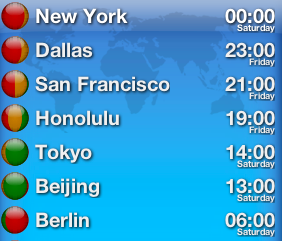 Slide 68
Adrian Stephens, Intel Corporation
from slide 6/10 of 11-12/1419r2 by Hiroshi Mano (ATRD Root Lab)
Nov 2012
Plan for January
Goals for the  Meeting:
Approve minutes of past meeting and teleconference
Spec Text discussion
Draft Spec Text
Approve Draft Spec Text 
Move to internal review of TG
Approve Timeline
Approve Teleconference schedule
Approve Plan for  March
Slide 69
Adrian Stephens, Intel Corporation
from slide 7/10 of 11-12/1419r2 by Hiroshi Mano (ATRD Root Lab)
Nov 2012
Time line of TGai ( No change )
PAR Approved, Modified, or Extended 		2010-12-08
WG Letter Ballots Initial / Recirc		Jan13 / Mar 13
Form Sponsor Ballot Pool / Reform	            	Jul 13
MEC Done				Jul 13		
IEEE-SA Sponsor Ballots Initial / Recirc        	Nov13/ Jan14		
Final 802.11 WG Approval	                          	Mar 14
final or Conditional 802 EC Approval           	Mar 14
RevCom & Standards Board Final or Continuous Process Approval 		Mar14
ANSI Approved				N/A
Slide 70
Adrian Stephens, Intel Corporation
from slide 8/10 of 11-12/1419r2 by Hiroshi Mano (ATRD Root Lab)
Nov 2012
Nov 2012
Reference
Submission list 12-1298r04
https://mentor.ieee.org/802.11/dcn/12/11-12-1298-04-00ai-tgai-submission-list-for-san-antonio-meeting.xls
Technical Motions 12-1367r1
https://mentor.ieee.org/802.11/dcn/12/11-12-1367-01-00ai-tgai-motion-straw-poll-nov-2012-san-antonio.pptx
Slide 71
Adrian Stephens, Intel Corporation
from slide 9/10 of 11-12/1419r2 by Hiroshi Mano (ATRD Root Lab)
Nov 2012
Thanks to all who participated!
Slide 72
Adrian Stephens, Intel Corporation
from slide 10/10 of 11-12/1419r2 by Hiroshi Mano (ATRD Root Lab)
Nov 2012
IEEE 802.11aj Task Group Nov 2012 Closing Report
Date: 2012-11-15
Authors:
Slide 73
Adrian Stephens, Intel Corporation
from slide 1/8 of 11-12/1412r0 by Xiaoming Peng
Nov 2012
Abstract
This document is the closing report for IEEE 802.11aj Task Group for the November 2012 session in San Antonio USA.
Slide 74
Adrian Stephens, Intel Corporation
from slide 2/8 of 11-12/1412r0 by Xiaoming Peng / I2R
Nov 2012
Work completed (1/2)
Reviewed TG selection procedure 11-12/1359r0

Reviewed TG usage model 11-12/1245r1
Has addressed the comments received from last conference call
Reviewed a new submission 11-12/1356r0

Reviewed TG functional requirement 11-12/1301r0

Reviewed channel measurement for 45GHz 11-12/1361r0

Reviewed link budget calculation for 45GHz 11-12
Slide 75
Adrian Stephens, Intel Corporation
from slide 3/8 of 11-12/1412r0 by Xiaoming Peng
Nov 2012
Work Completed (2/2)
Discussed TGad Evaluation Method 11-09/0296r16 

Reviewed the Goal of Jan meeting

Reviewed the meeting arrangement of Jan meeting in Shenzhen China

Reviewed the conference call schedule
Slide 76
Adrian Stephens, Intel Corporation
from slide 4/8 of 11-12/1412r0 by Xiaoming Peng
Nov 2012
Goals for January
Review TG Evaluation Methodology
Review updated Usage model 
Review updated TG Functional Requirement
Review updated Channel measurement and model for 45GHz
New Submission and Presentation
Slide 77
Adrian Stephens, Intel Corporation
from slide 5/8 of 11-12/1412r0 by Xiaoming Peng
Nov 2012
Meeting arrangement for Jan meeting (1/2)
Meeting date: Jan 23-24, 2013
Meeting place: Shenzhen, China
Meeting venue: Grand Mercure Oriental Hotel
Hotel website:  www.grandmercure.com
Hotel address: Zhuzilin, Shennan Boulevard, Futian District, Shenzhen 518040 P.R China
Hotel charge: RMB 615 /night (including breakfast)
Registration fee: US$250
Payment: make the payment when you check in
Slide 78
Adrian Stephens, Intel Corporation
from slide 6/8 of 11-12/1412r0 by Xiaoming Peng
Nov 2012
Meeting arrangement for Jan meeting (2/2)
If you want to attend: 
Send an email stating you will attend to: Bruce Kraemer (bkraemer@marvell.com), and Peng Xiaoming (pengxm@i2r.a-star.eud.sg)

Send an email to reserve your hotel to salesscarlet@grandmercureshenzhen.com  Contact person: Wang Ruihong (+86-15986684717) Please indicate IEEE 802.11aj meeting hotel reservation in the email subject line
Slide 79
Adrian Stephens, Intel Corporation
from slide 7/8 of 11-12/1412r0 by Xiaoming Peng
Nov 2012
Conference call times
December 20 8pm (Eastern Time) – 1 hour
Slide 80
Adrian Stephens, Intel Corporation
from slide 8/8 of 11-12/1412r0 by Xiaoming Peng
Nov 2012
PAD SG Closing Report
Date: 2012-11-15
Authors:
Slide 81
Adrian Stephens, Intel Corporation
from slide 1/3 of 11-12/1404r0 by Stephen McCann, RIM
Nov 2012
Abstract
Closing report for Pre-Association Discovery Study Group (PAD SG) for November 2012,  San Antonio, TX, USA
Slide 82
Adrian Stephens, Intel Corporation
from slide 2/3 of 11-12/1404r0 by Stephen McCann, RIM
Nov 2012
Summary
Continued discussion on scope & purpose, resulting in:
11-12-1081r6 (PAR)
11-12-1137r6 (5C)
Generated a liaison (11-12-1389r1) to Wi-Fi Alliance sharing the PAR document; pending approval by EC & NesCom
Updated use case & requirements doc (11-12-1416r0)
No teleconferences
Plans for November 2012
Call for Presentations
Draft Timeline & Officer Elections
Slide 83
Adrian Stephens, Intel Corporation
from slide 3/3 of 11-12/1404r0 by Stephen McCann, RIM
Nov 2012
GLK November Closing Report
Date: 2012-11-15
Authors:
Slide 84
Adrian Stephens, Intel Corporation
from slide 1/5 of 11-12/1410r0 by Donald Eastlake, Huawei Technologies
Nov 2012
Abstract
Closing Report of the General Link (GLK) IEEE 802.11 Study Group at the 802.11 Working Group Meeting, November 2012, in San Antonio, Texas.
Slide 85
Adrian Stephens, Intel Corporation
from slide 2/5 of 11-12/1410r0 by Donald Eastlake, Huawei Technologies
Nov 2012
GLK Closing Report
Accomplishments
The Study Group made a minor change to its draft PAR (leaving the 5C unchanged) in response to a comment, resulting in 11-12-1207r1. The new PAR draft was approved by the 802.11 working group at the mid-week plenary.
The draft minutes of GLK will be in 11-12-1401r1 and an annotated agenda is in 11-12-1264/r7.
Thanks to Yan ZHUANG who served as Secretary for this meeting.
Slide 86
Adrian Stephens, Intel Corporation
from slide 3/5 of 11-12/1410r0 by Donald Eastlake, Huawei Technologies
Nov 2012
GLK Closing Report
Presentations
“SG Presentation: CSN and BSS Bridging”, 12-1232r0, Philippe Klein (Broadcom)
“Data reflection: What 802.1 needs from 802.11”, http://www.ieee802.org/1/files/public/docs2012/bz-nfinn-reflection-problem-1012-v1.pdf, Norm Finn (Cisco)
“Picking a model for 802.11/802.1 bridging”, http://www.ieee802.org/1/files/public/docs2012/new-nfinn-11-medium-choice-0812- v04.pdf , Norm Finn (Cisco)
Slide 87
Adrian Stephens, Intel Corporation
from slide 4/5 of 11-12/1410r0 by Donald Eastlake, Huawei Technologies
Nov 2012
GLK Closing Report
Teleconferences
GLK voted to hold 1 hour teleconferences on 3 December, 17 December, and 7 January at 11am joint with the corresponding 802.1 SG.

January Plans
Possible editing for PAR and 5C if not approved.
Call for Presentations
Draft Timeline
Slide 88
Adrian Stephens, Intel Corporation
from slide 5/5 of 11-12/1410r0 by Donald Eastlake, Huawei Technologies